3. Segmentation de la clientèle3.1. Type de segmentation
3. Segmentation de la clientèle3.1. Type de segmentation
Valeur et potentiel des clients 	
Un client vaut son chiffre d’affaires. Cette approche, cependant, n’est pas révélatrice de ce qu’il vaudra dans l’avenir car rien n’indique qu’il restera fidèle. 
Il faut donc privilégier une approche de son potentiel, qui va dépendre de l’évolution de son marché et de sa rentabilité. 	

Taille et implantation 	
Ce sont les critères les plus utilisés pour segmenter un marché.
3. Segmentation de la clientèle3.1. Type de segmentation
La taille du marché 
est intéressante mais elle doit être croisée avec le secteur d’activité et la concurrence, par exemple. (Exemple : un petit marché peu concurrentiel et de niche peut être plus intéressant qu’un large marché très concurrentiel.) 

L’implantation géographique 
permet de répartir les forces commerciales mais elle peut être moins pertinente qu’une segmentation par métier, par exemple.
3. Segmentation de la clientèle3.1. Type de segmentation
Usages et comportements 	
La méthode la plus utilisée est la segmentation : Récence, Fréquence, Montant (RFM). 
La clientèle est analysée sur 3 critères en partant de l’idée qu’un comportement passé se répètera : 
quand le client a-t-il acheté pour la dernière fois ? (Récence) ; 
à quelle fréquence achète-t-il ? 
combien dépense-t-il ? 
Cette méthode permet d’anticiper les ventes et d’organiser 
la production, la logistique et les forces de vente en 
conséquence.
3. Segmentation de la clientèle3.1. Type de segmentation
Usages et comportements 	
La méthode du scoring est une autre approche des comportements.
Elle consiste à étudier, par exemple, la part de notre clientèle la plus sensible à la concurrence pour la traiter d’une façon spécifique afin de la conserver. 
Cette méthode repose sur une étude quantitative et qualitative des produits achetés, des besoins, des motivations, des attentes de ces clients…
3. Segmentation de la clientèle3.1. Type de segmentation
Canaux de vente 	
Le canal de vente est le moyen utilisé pour toucher le client. Ce peut être : en magasin, à domicile, par Internet, par téléphone, sur les salons, etc. 
Chaque client a un canal préféré et l’entreprise doit identifier et adapter ses moyens et ses ressources pour utiliser le canal le plus adapté à la cible.
3. Segmentation de la clientèle3.1. Type de segmentation
Besoins exprimés 	
L’identification et la segmentation par les besoins permet de se rapprocher des clients et de leurs attentes. 
Elle est parfois plus pertinente que la segmentation par la taille de l’entreprise ou par l’implantation. 
(Exemple : la segmentation par métier peut être plus pertinente que la segmentation par taille d’entreprise.)
3. Segmentation de la clientèle3.2. Stratégie de segmentation du marché
Stratégie indifférenciée 	
La démarche commerciale est identique sur tous les segments, sans adaptation à la cible. 
Elle supprime les frais d’adaptation au marché et crée des économies d’échelle mais revient à considérer que tous les consommateurs sont identiques 
Exemples : McDonalds jusque dans les années 1990, EasyJet, Ryanair, etc.
3. Segmentation de la clientèle3.2. Stratégie de segmentation du marché
Stratégie différenciée 	
La démarche commerciale est adaptée aux différents profils de consommateurs ou de segments identifiés (exemples : produits, prix, communication). 
Cette stratégie entraîne des coûts supplémentaires et réduit les économies d’échelle. À long terme, elle améliore l’intégration et accroît les ventes 
exemples : McDonalds après les années 1990, produits bio, etc.
3. Segmentation de la clientèle3.2. Stratégie de segmentation du marché
Stratégie concentrée 	
L’entreprise peut cibler l’ensemble du marché ou privilégier un segment plus réduit sur lequel elle va concentrer ses forces. Cette spécialisation permet d’obtenir une part de marché plus importante.
Les PME qui s’attaquent à un nouveau marché ont souvent recours à cette stratégie qui est moins exigeante en ressources humaines, financières et techniques.
3. Segmentation de la clientèle3.3. La représentation des segments
Le diagramme de Pareto permet d’identifier l’importance relative d’une population en la répartissant selon la loi dite des 20/80. 

De nombreux phénomènes se répartissent selon cette loi : 
20 % des causes produisent 80 % des effets. 
=> Dès lors, il suffit de travailler sur ces 20 % pour améliorer sensiblement un chiffre d’affaires. 

Exemple : 80 % des ventes sont réalisées avec 20 % des clients : ce sont donc les clients à « chouchouter » et à surveiller.
3. Segmentation de la clientèle3.3. La représentation des segments
Le diagramme de Pareto
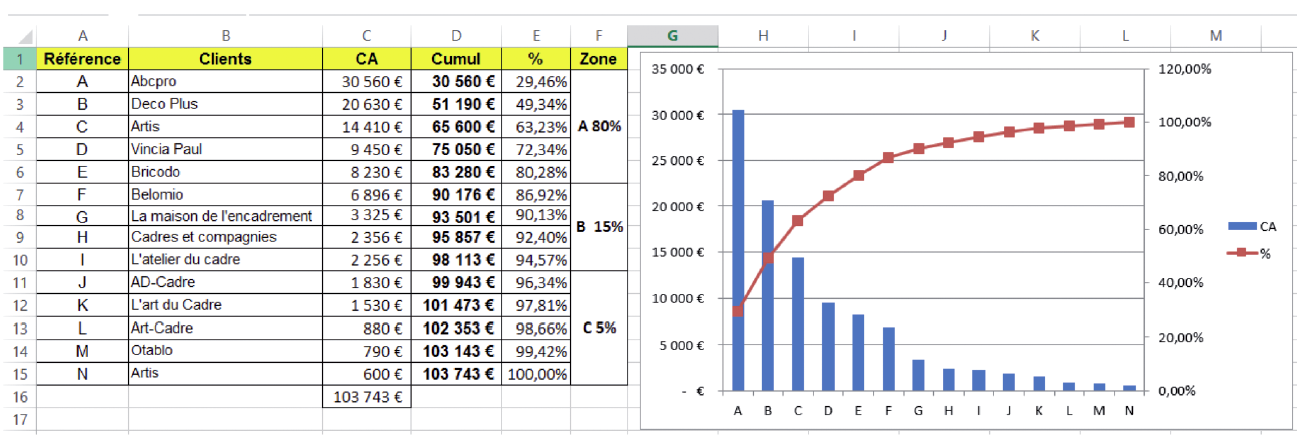